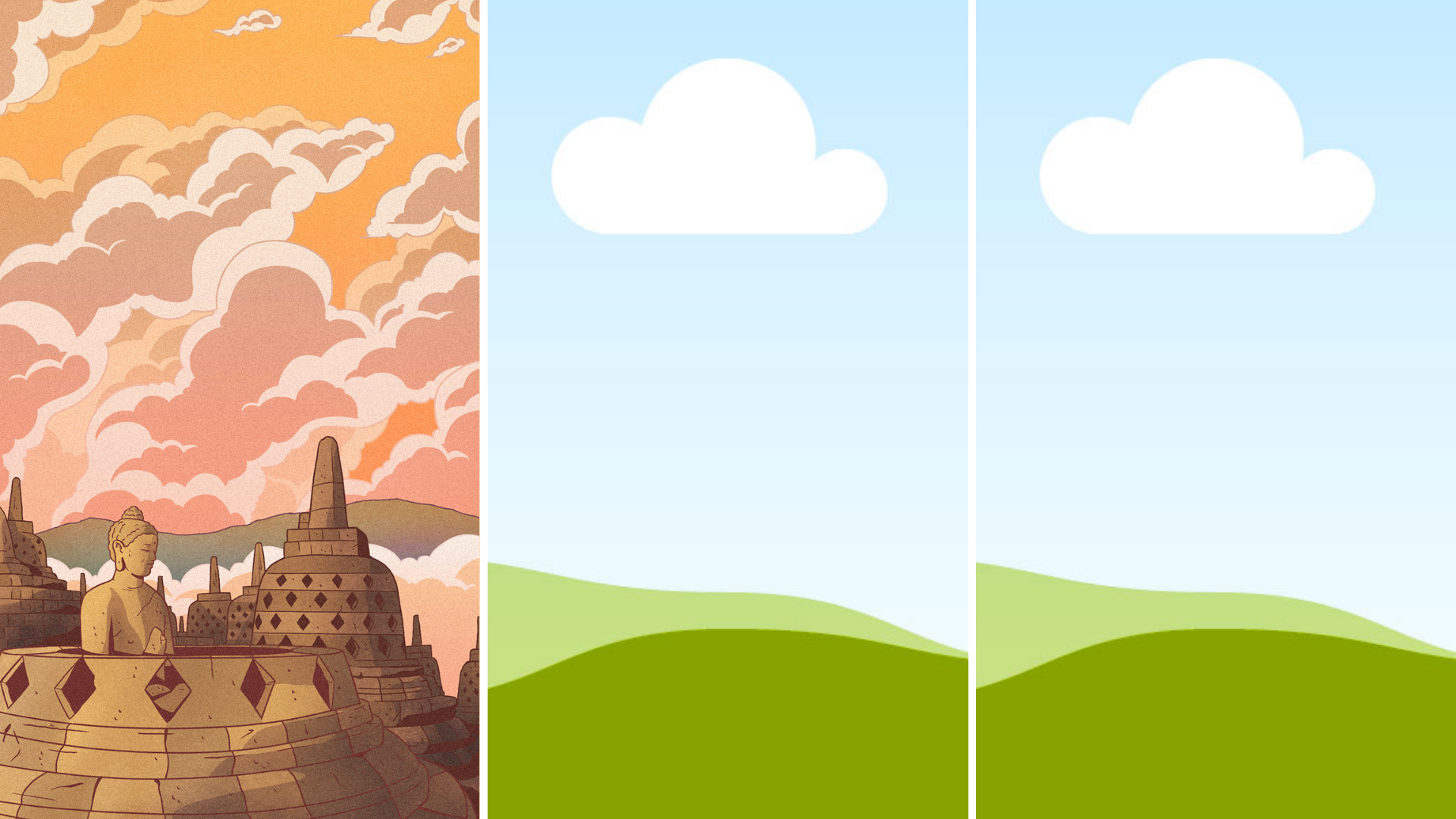 Welcome to Indonesia. 

Today, we're stepping into the shoes of development workers, all striving to make a difference for the vibrant communities of Java. 

You are the leaders of these organizations and throughout this game, you will be faced with challenging decisions. The objective is to achieve the highest possible outcome by working together as a team to help the communities. 
Now, it's time for you to meet your organizations!
Team Red: Large NGO
Your organization, is a well-established national chapter of a prominent international NGO. With offices in every province, your vast network includes hundreds of dedicated staff and numerous consultants. 
You've been tasked with developing communities in a small city on Java, a challenging mission given the diverse needs and limited resources in the region. Your experience and connections are vast, but navigating local nuances poses a significant challenge.
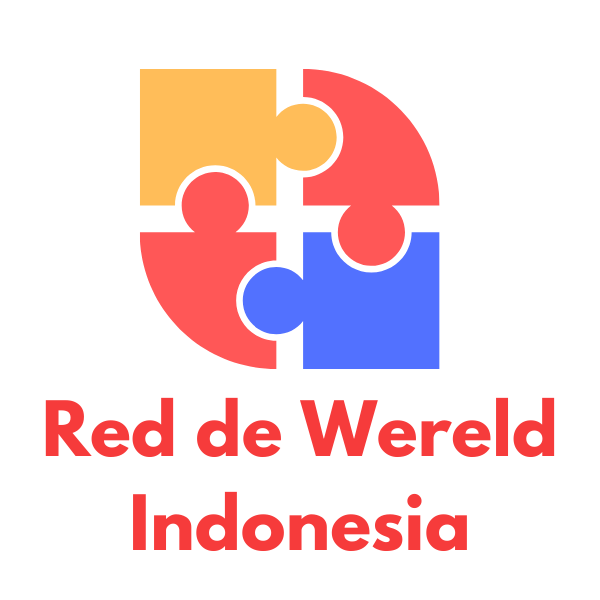 Team Green: Large NGO
As a medium-sized NGO, you've forged a crucial cooperation with a larger international NGO. Headquartered in the main city of Central Java, your team of twenty passionate employees collaborates closely with the local university. 
Your modest size allows for agility, but limited resources mean strategic decisions are crucial. Your goal is to strike a balance between grassroots initiatives and the expectations of your international partner, presenting a unique set of challenges.
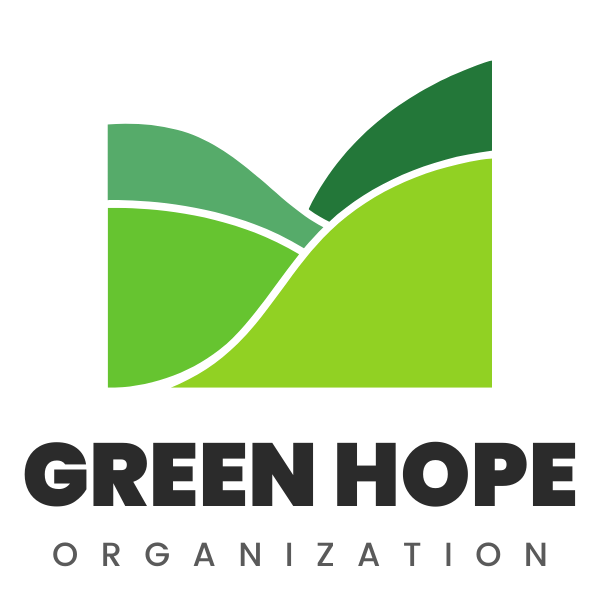 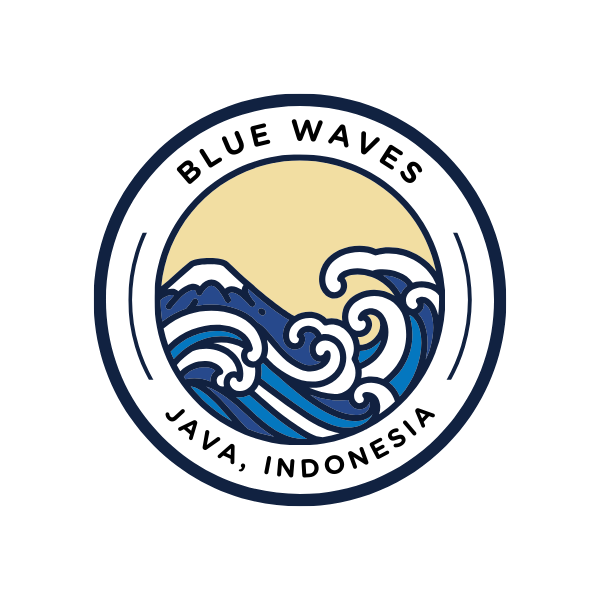 Team Blue: Youth Volunteers
Hailing from a remote village near the coast of Java, your youth volunteer group is deeply rooted in the community. Comprising of nine locals, you operate from the home of one dedicated volunteer. 
Your activities are born out of necessity, addressing immediate needs in the village. Lack of formal education and resources is a hurdle, but your intimate knowledge of the community and unwavering dedication drive your grassroots efforts.
Team Yellow: Youth Volunteer
Your youth volunteer team operates in small village in the highlands of Java. Comprising of six villagers, you work collectively from an empty classroom from the local elementary school.
Your activities are community-driven, trying to focusing on sustainable solutions to local challenges. The lack of resources and formal training is a constant struggle, but the tight-knit nature of your group fosters resilience and a strong sense of community
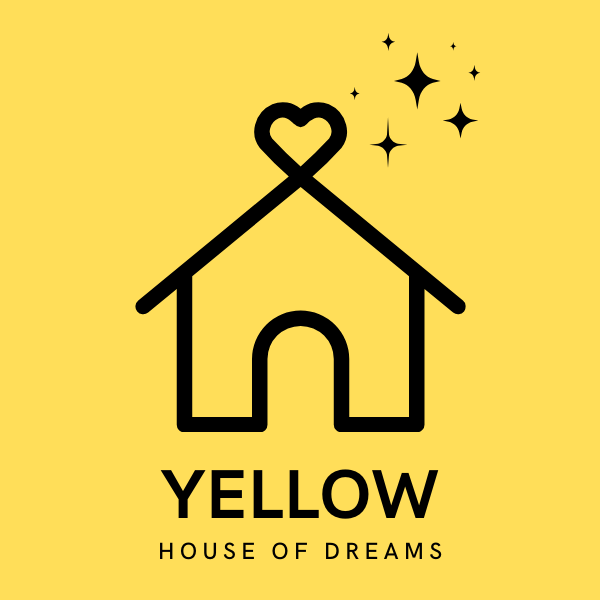 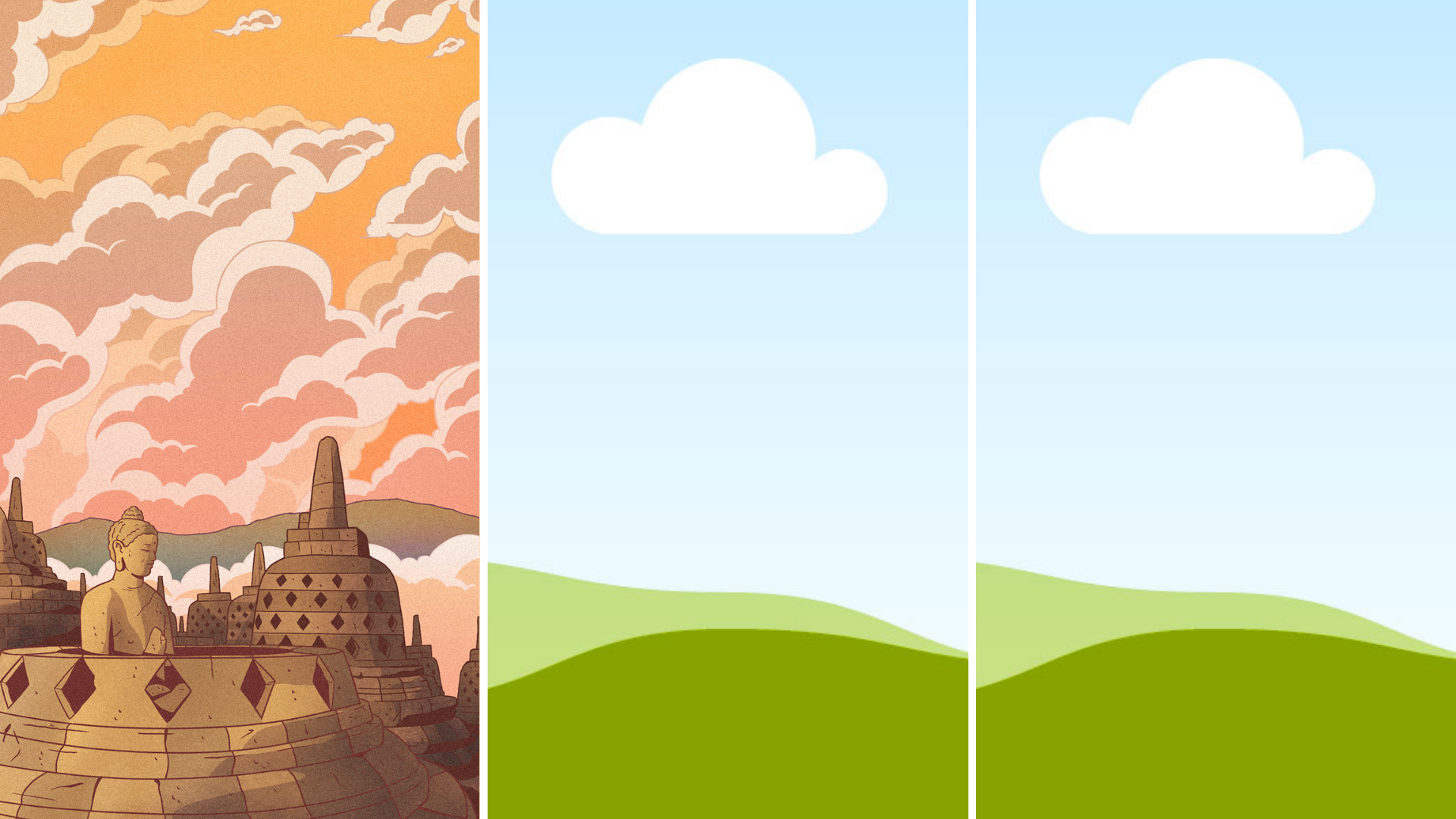 Game Rules

There are six different scenarios. For each scenario, you will have to choose between two options.

During the game, the facilitator will instruct you to take a step forward, backward, or stay in place. This depends on your chosen answer. If you take a step forward, it means you are getting closer to your end goal. If you take a step backward, it means you are facing difficulties with implementing your programs.

The goal is to make as much forward progress as possible.
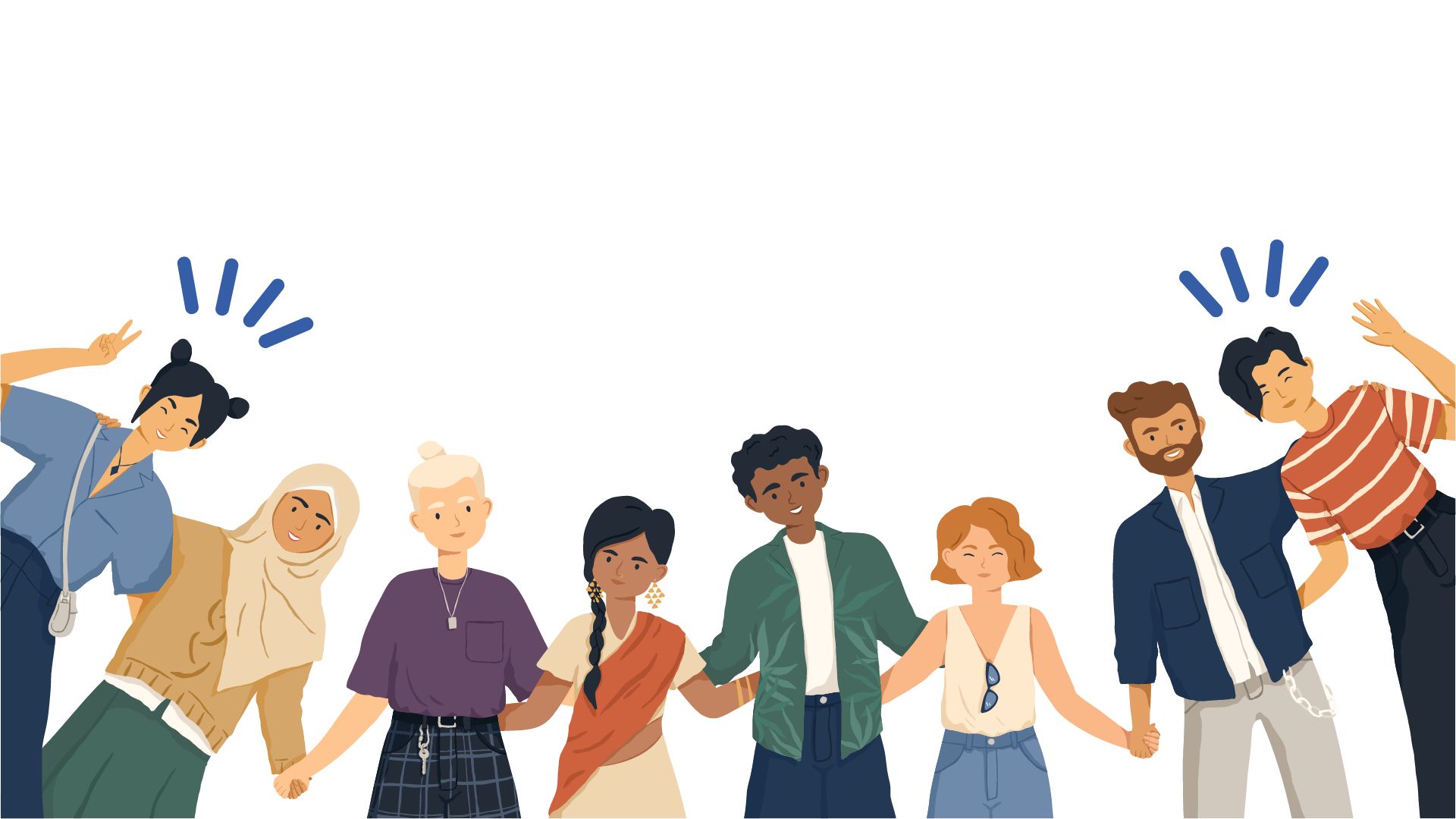 GAME TIME!